Questionnaire juin 2016
Le ressenti des référents numériques

143 réponses
Introduction
1/ Etes-vous :
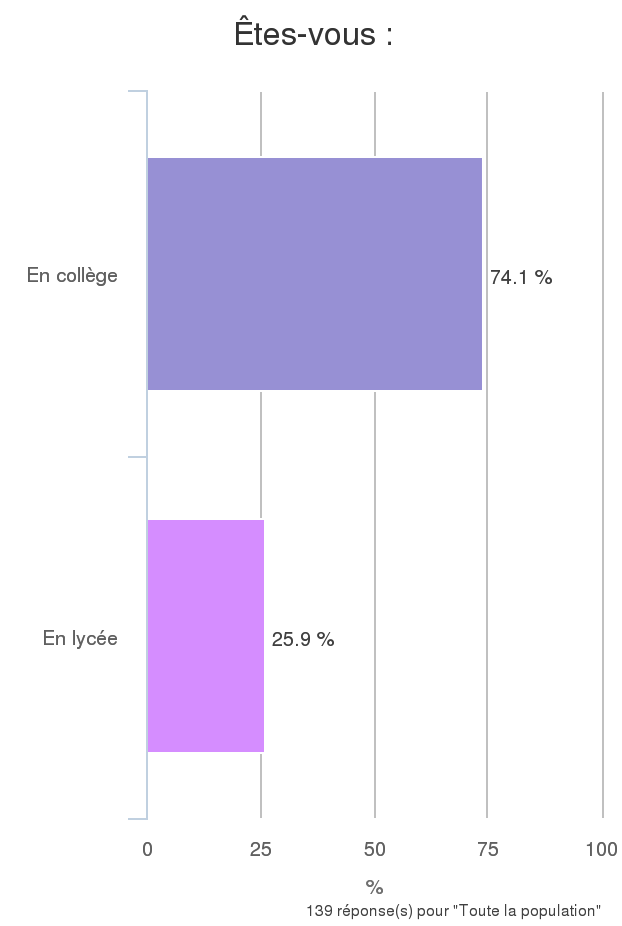 2/ Qu’attendiez-vous de cette formation ?
Précisions sur les missions
La politique académique
Connaitre de nouveaux outils, des pistes pédagogiques, 
Comment intervenir devant ses collègues
Echanges de pratiques, rencontrer d’autres référents
3/ Sur une échelle de 1 à 4, a-t-elle répondu à vos attentes ?
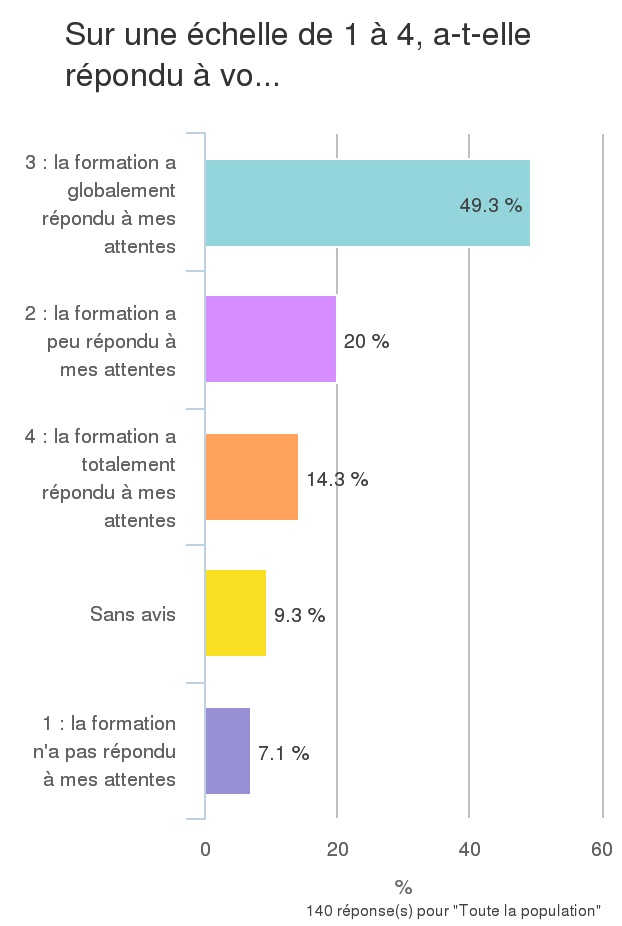 Organisation
4/ L’organisation (2 jours) fut-elle satisfaisante ?
Oui 	80,4%

Non       19,6%
5/ L’environnement de travail fut-il satisfaisant ? (accueil, matériel, salle)
Oui	89,1

Non	10,9
Pourquoi non ?
Les deux jours de stage étaient dépourvus de programme précis

Lenteur du réseau informatique

« peu de démonstrations convaincantes »
Formation trop descendante. 

Formation trop longue, ou trop courte.
Contenu
6/ Sur une échelle de 1 à 4, le contenu des modules a-t-il répondu à vos attentes ?
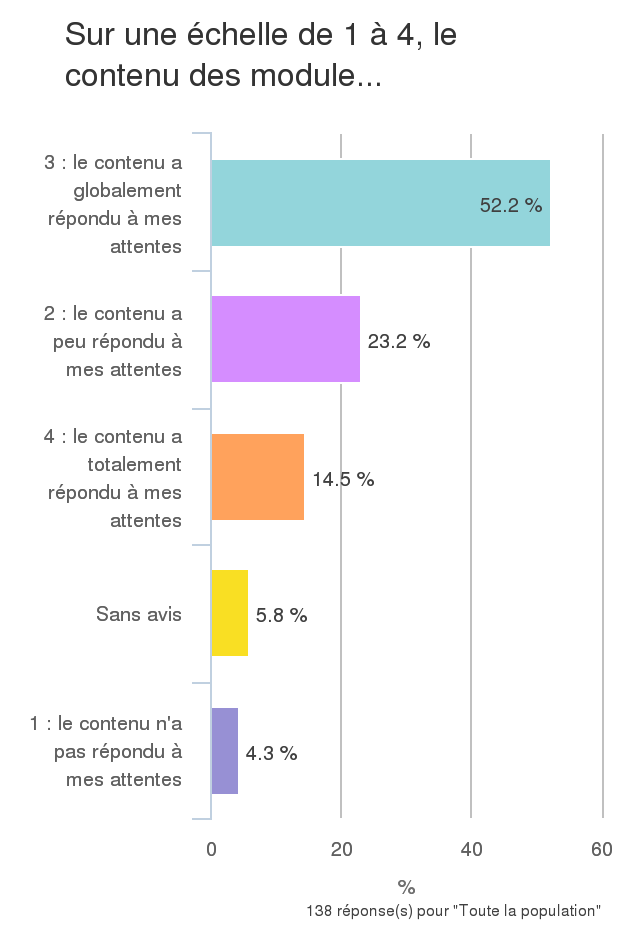 7/ Sur une échelle de 1 à 4, que pensez-vous de l’articulation entre les 5 thèmes ?
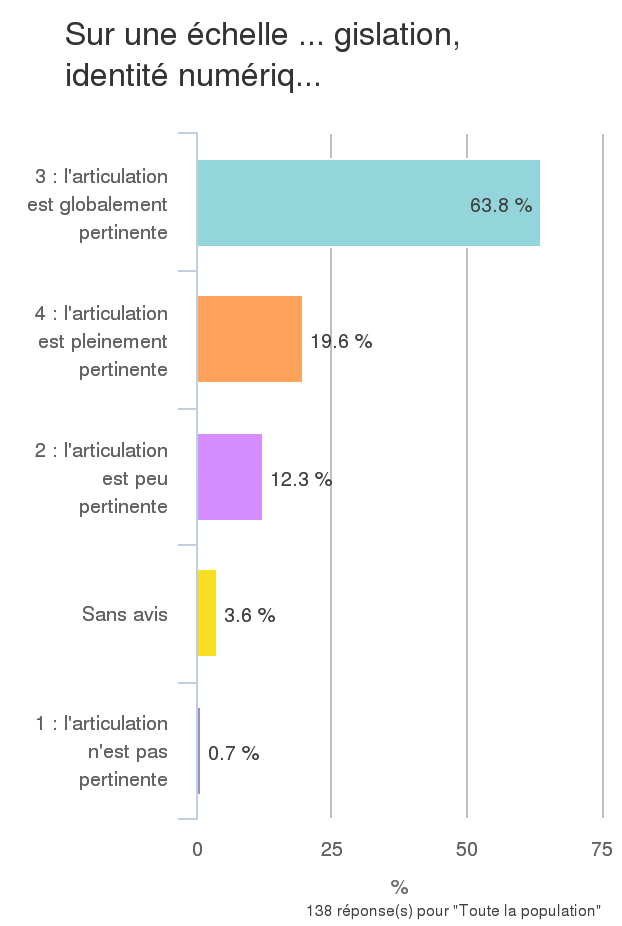 8/ Un des points de la maquette  présente-t-il une difficulté particulière ? Un des points abordés mériterait-il une intervention complémentaire ?
Législation 

Travail collaboratif (outils et usages pédagogiques)

Demande de formation préfabriqué
Légendes
Sera fait
Ne sera pas fait

… lors des 2 jours de formation
9/ Sur une échelle de 1 à 4, comment évalueriez-vous votre degré d’acquisition de compétences ?
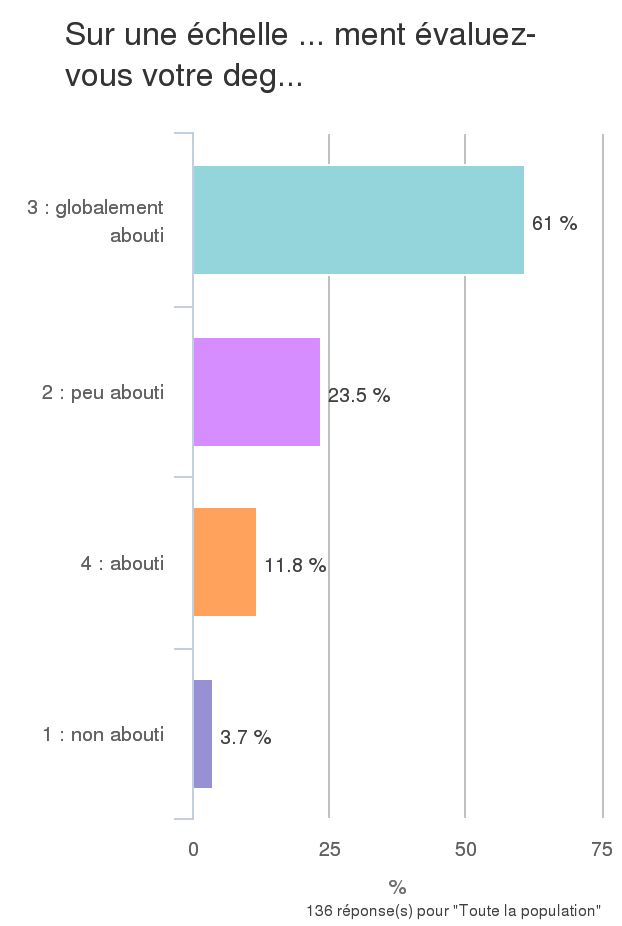 Prolongement
10/ Cette formation vous a-t-elle permis de vous positionner en tant que conseiller numérique de votre chef d’établissement ?
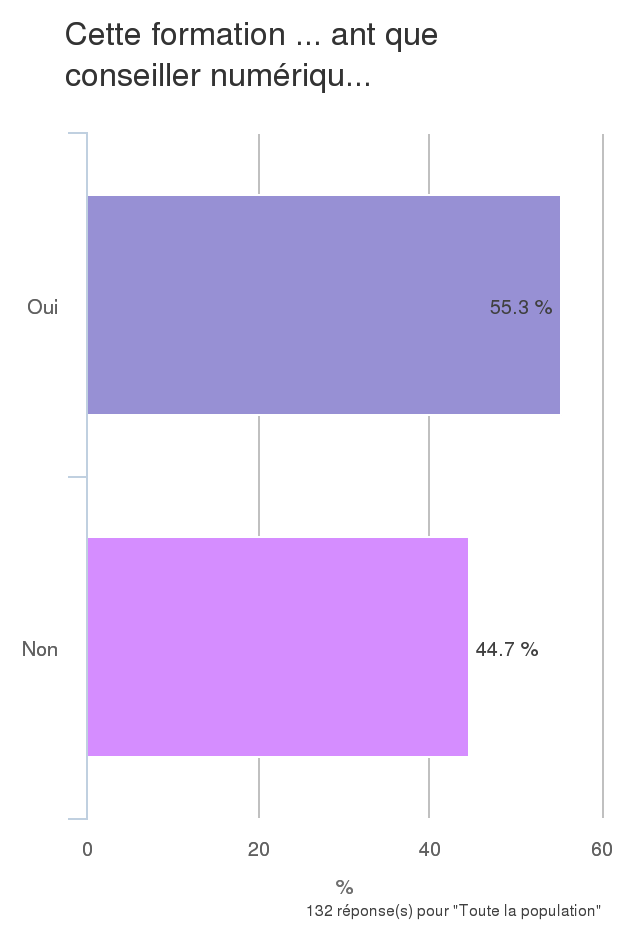 11/ Cette formation vous a-t-elle permis de vous impliquer davantage dans la politique numérique de votre établissement ?
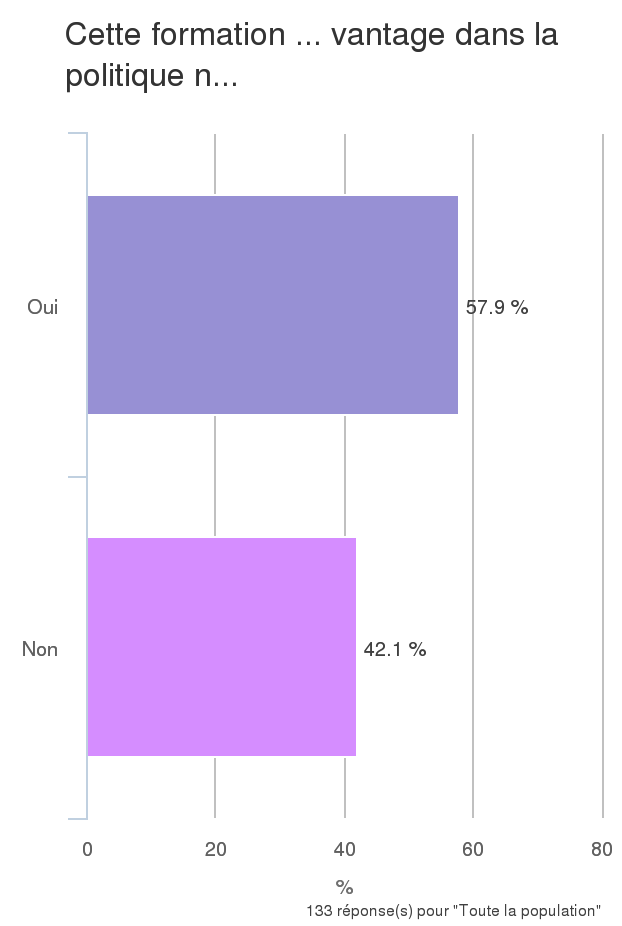 La question 12 …
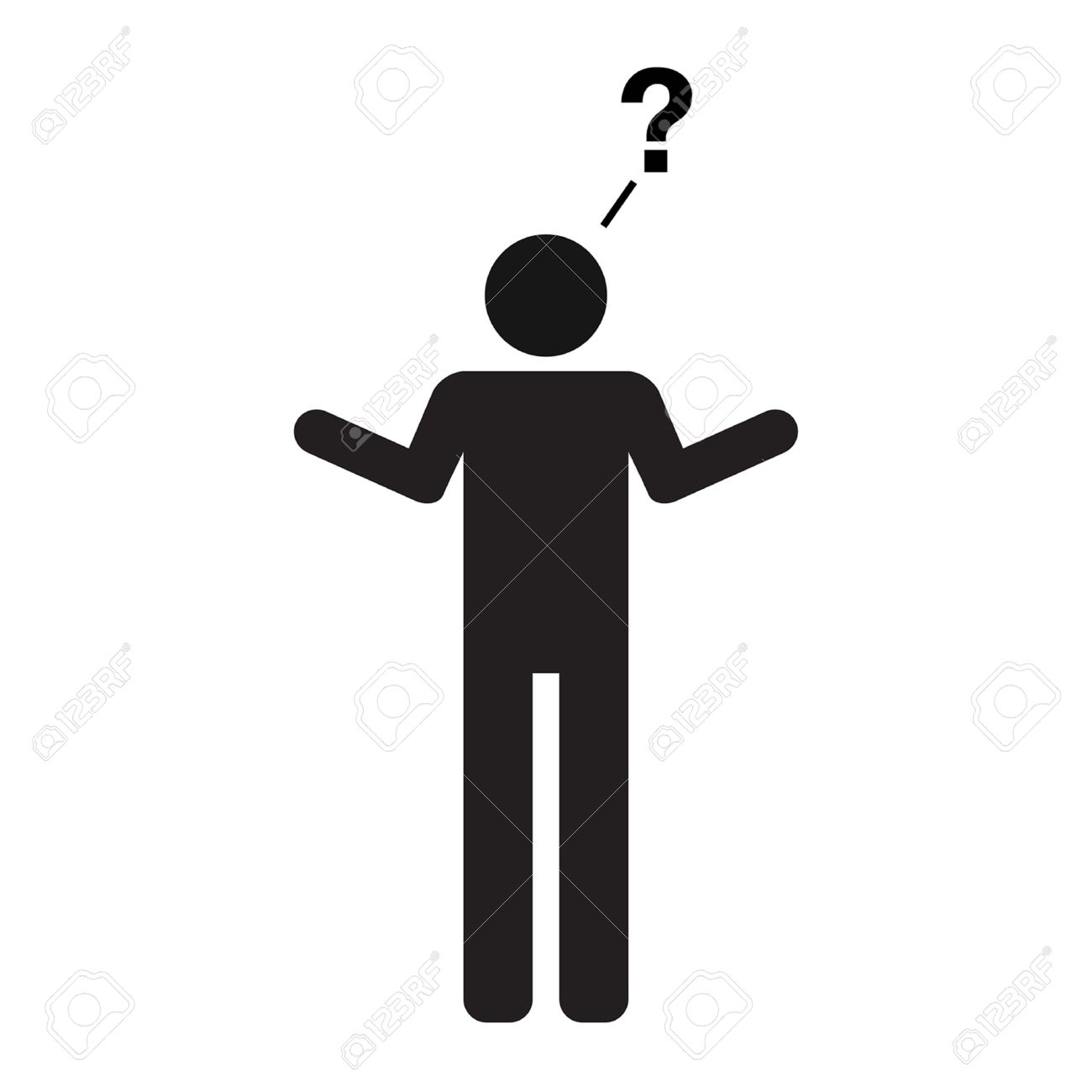 13/ Cette formation vous a-t-elle permis d’impulser des actions au sein de votre établissement ?
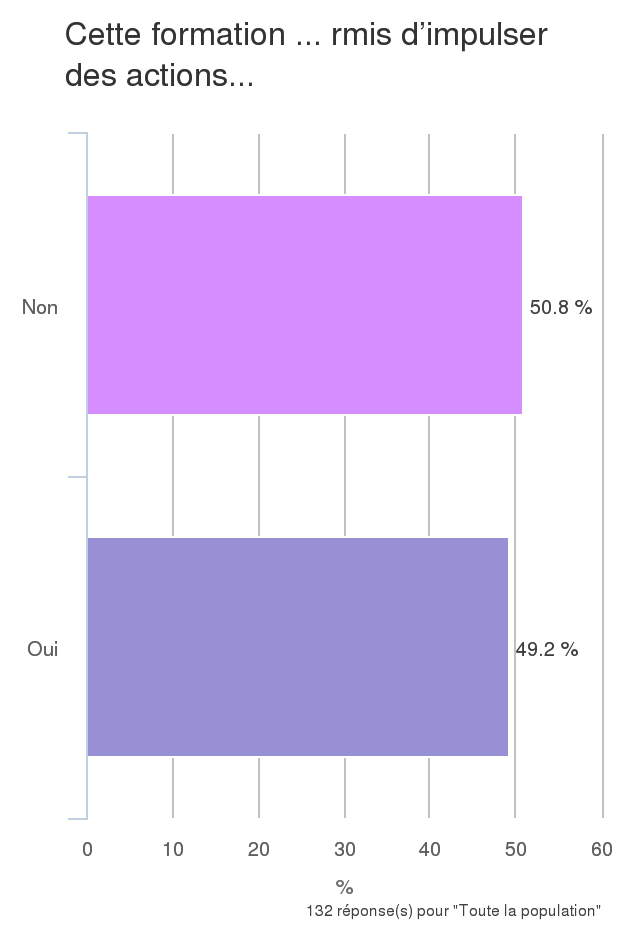 14/ Etes-vous identifié(e) comme une personne ressource pour le numérique auprès de collègues ?
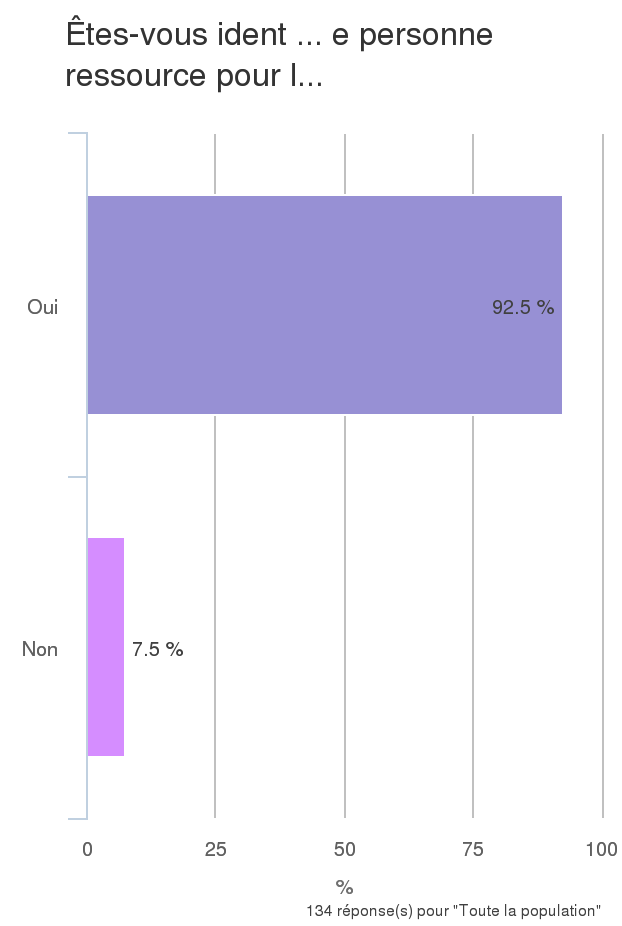 15/ Que souhaiteriez-vous aborder en prolongement de cette formation, pour l’année 2016-2017 ? Quels sont les points importants sur lesquels vous souhaiteriez obtenir de l’accompagnement ?
Légendes
Sera fait
Ne sera pas fait

… lors des 2 jours de formation
Côté administratif
Répartition des tâches entre 
référent numérique 
administrateur réseau
administrateur ENT
Conseil auprès de mon chef
Création d’un conseil numérique.
Côté outils
Les tablettes
Le BYOD
Utilisation du numérique pour 
l'organisation et le suivi de l'AP / EPI, 
gestion de classe
Suivi de projet
Côté pédagogique
Temps d’échanges 
entre référents
en établissement
Des exemples a proposer aux collèges. Activités plus "poussées"
Pistes sur la méthode, le positionnement à adopter face aux collègues